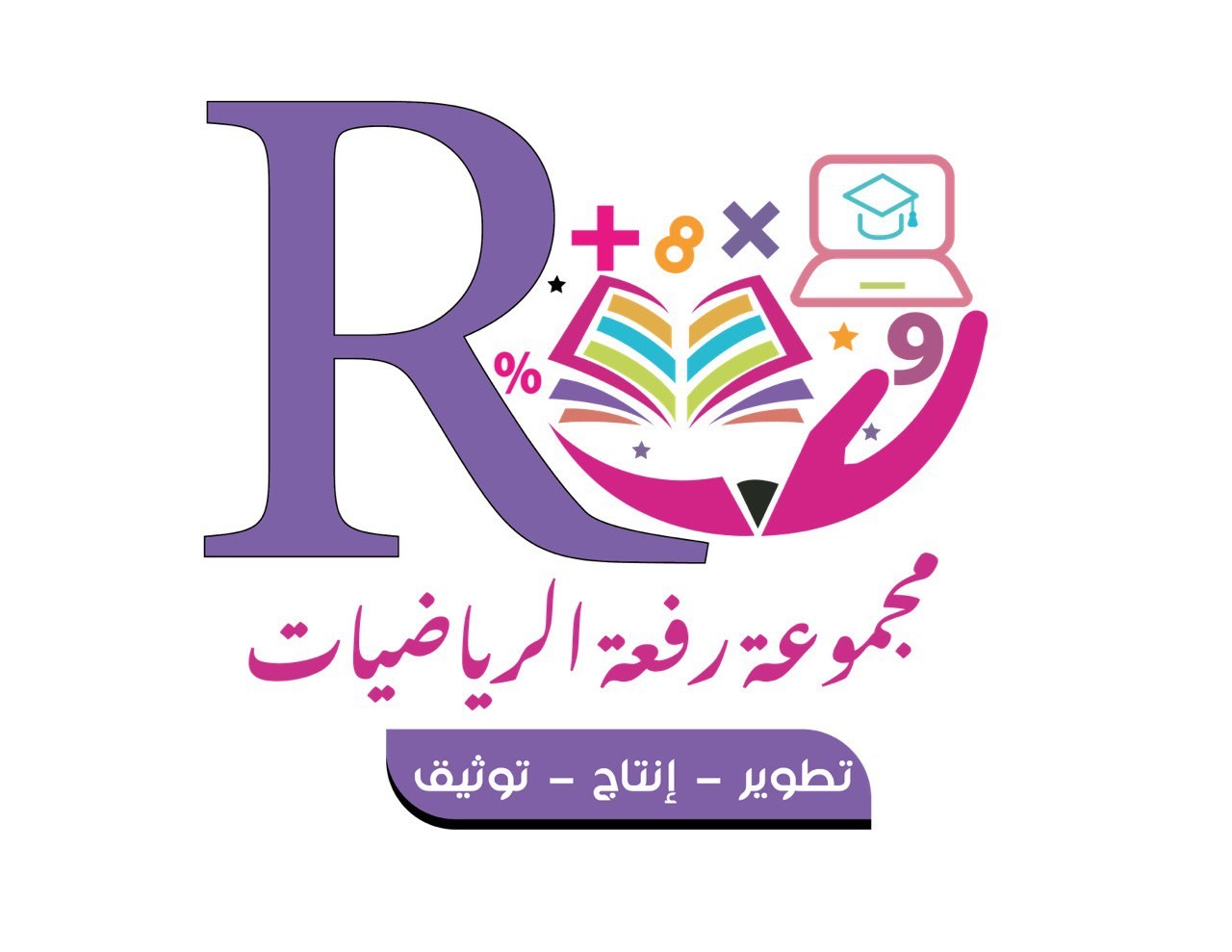 النواتج الممكنة
أ/ نوره الأكلبي
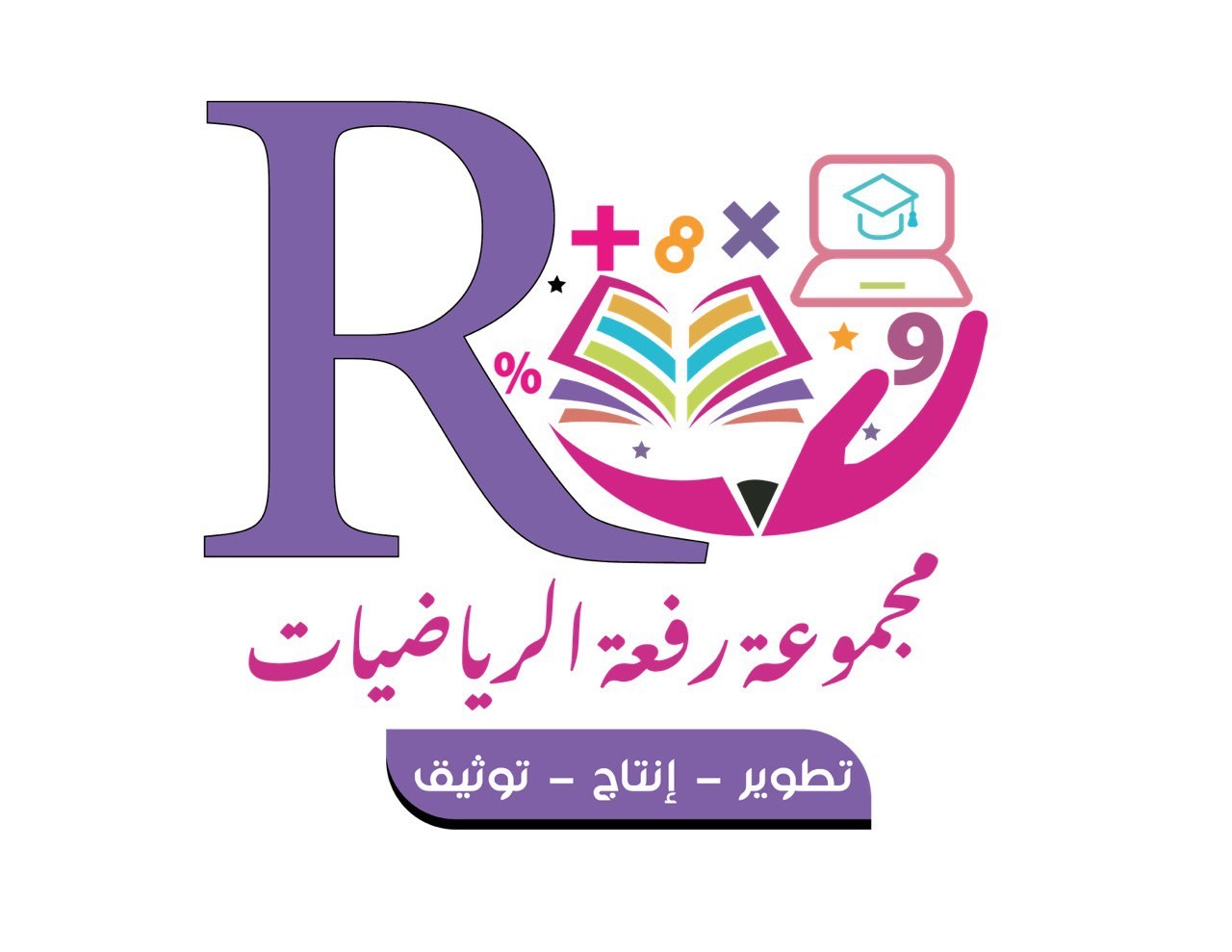 تعزيز مهارة(5):تفسير التمثيل بالخطوط .
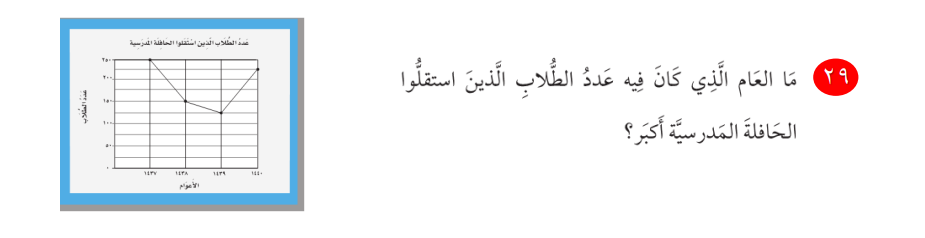 صفحة 29 مهاراتي الصف الخامس إعداد : أ/ هبه المزيد
أ/ نوره الأكلبي
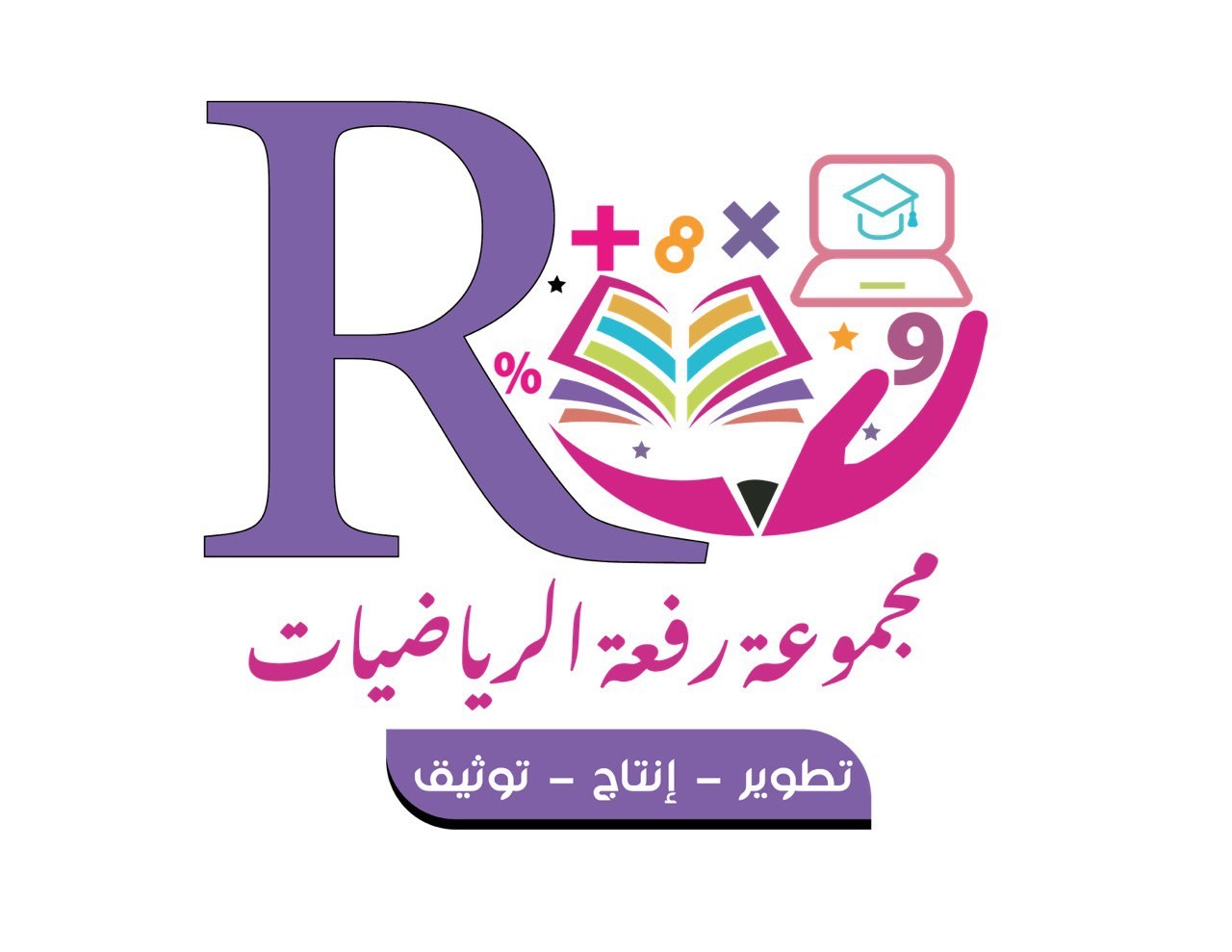 نشاط :
أ/ نوره الأكلبي
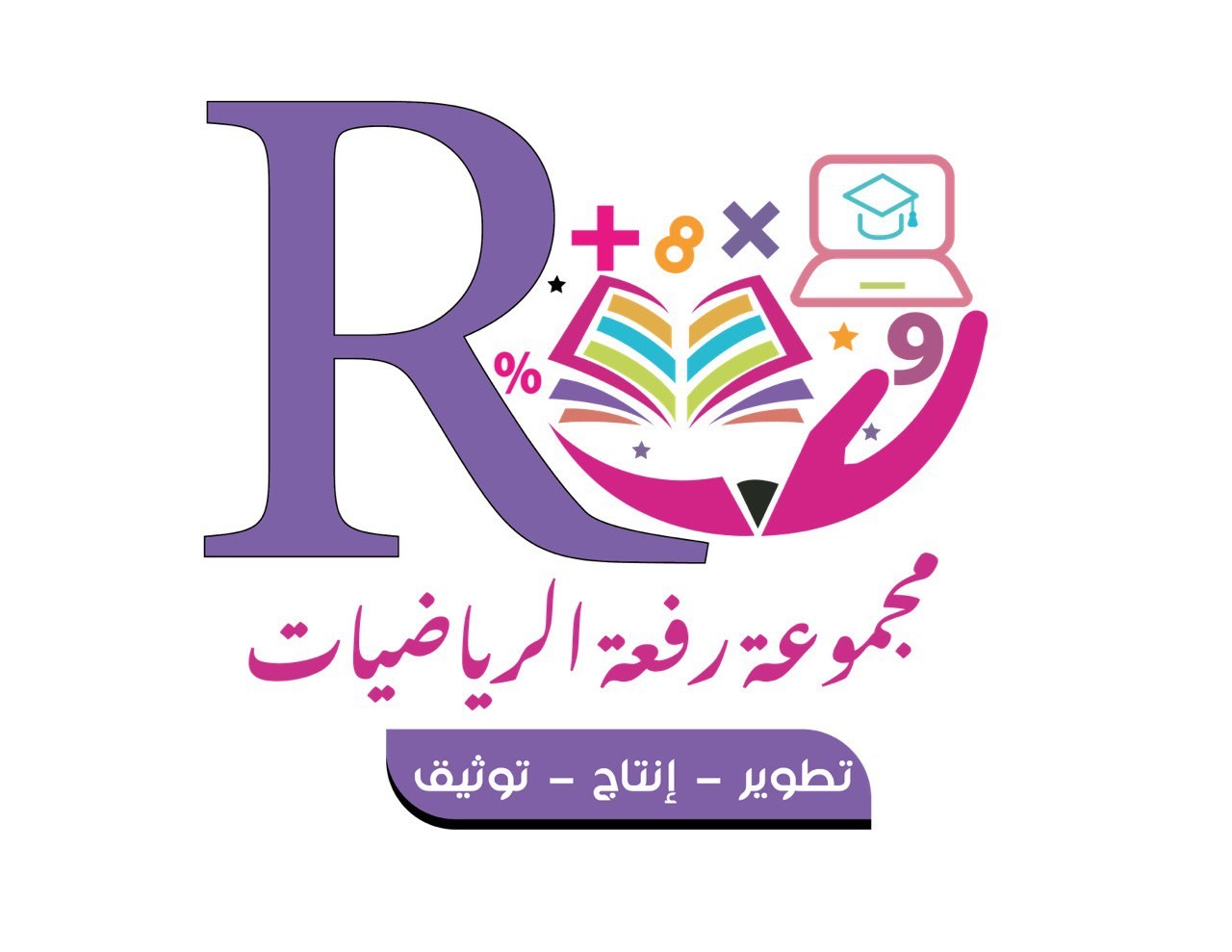 نشاط :
أقوم بعمل فطيرة من طبقة واحدة ..


كم نوعا مختلفا من الفطيرة يمكن عمله؟

كيف تتأكد أنك حصرت جميع أنواع الفطائر الممكنة؟
حجم الفطيرة:
صغير ، متوسط ، كبير
سمك الفطيرة:
سميك ، رقيق
الحشوة:
خضار ، لحم
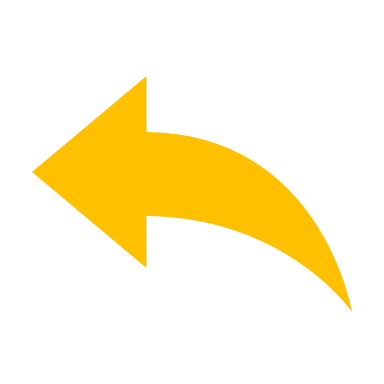 أ/ نوره الأكلبي
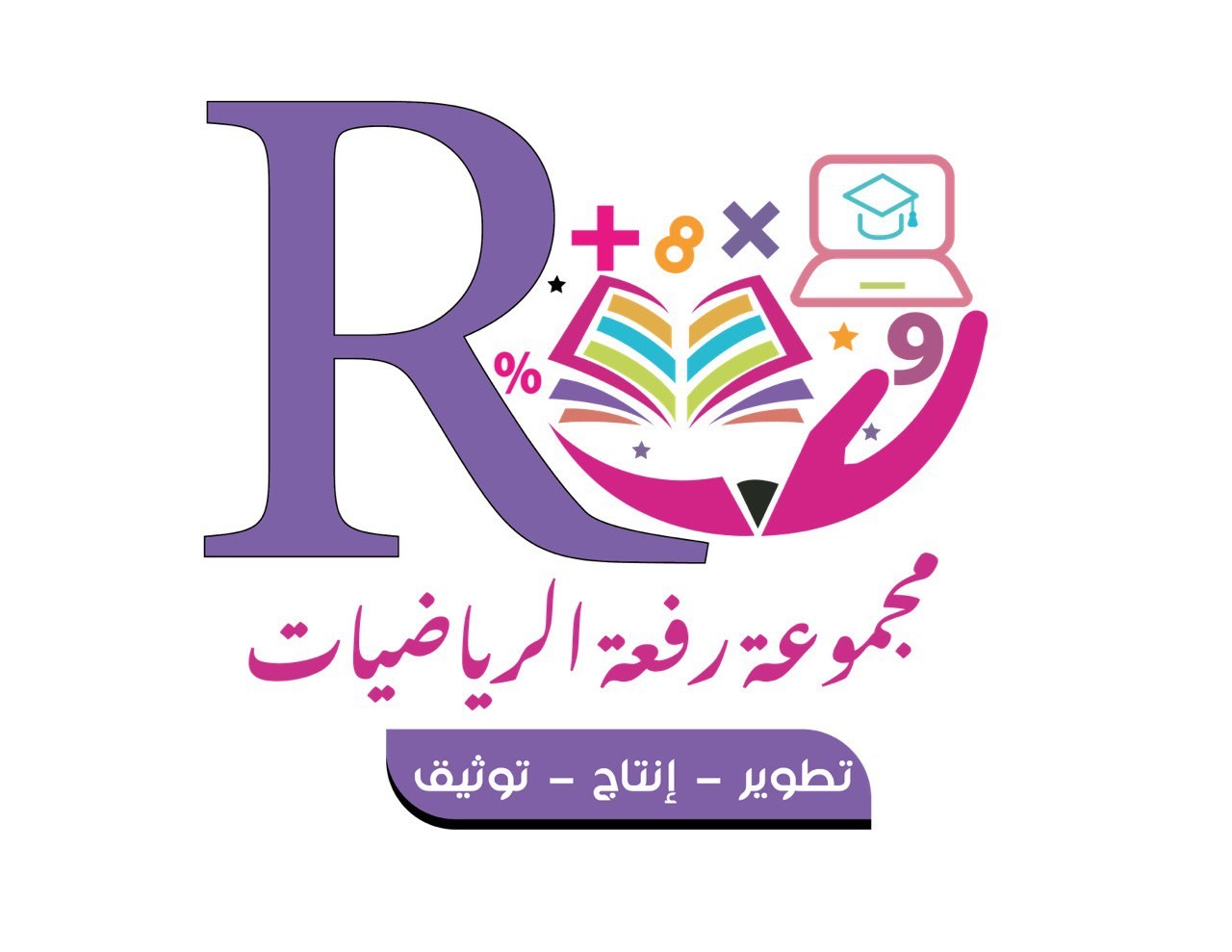 تشويقة
أ/ نوره الأكلبي
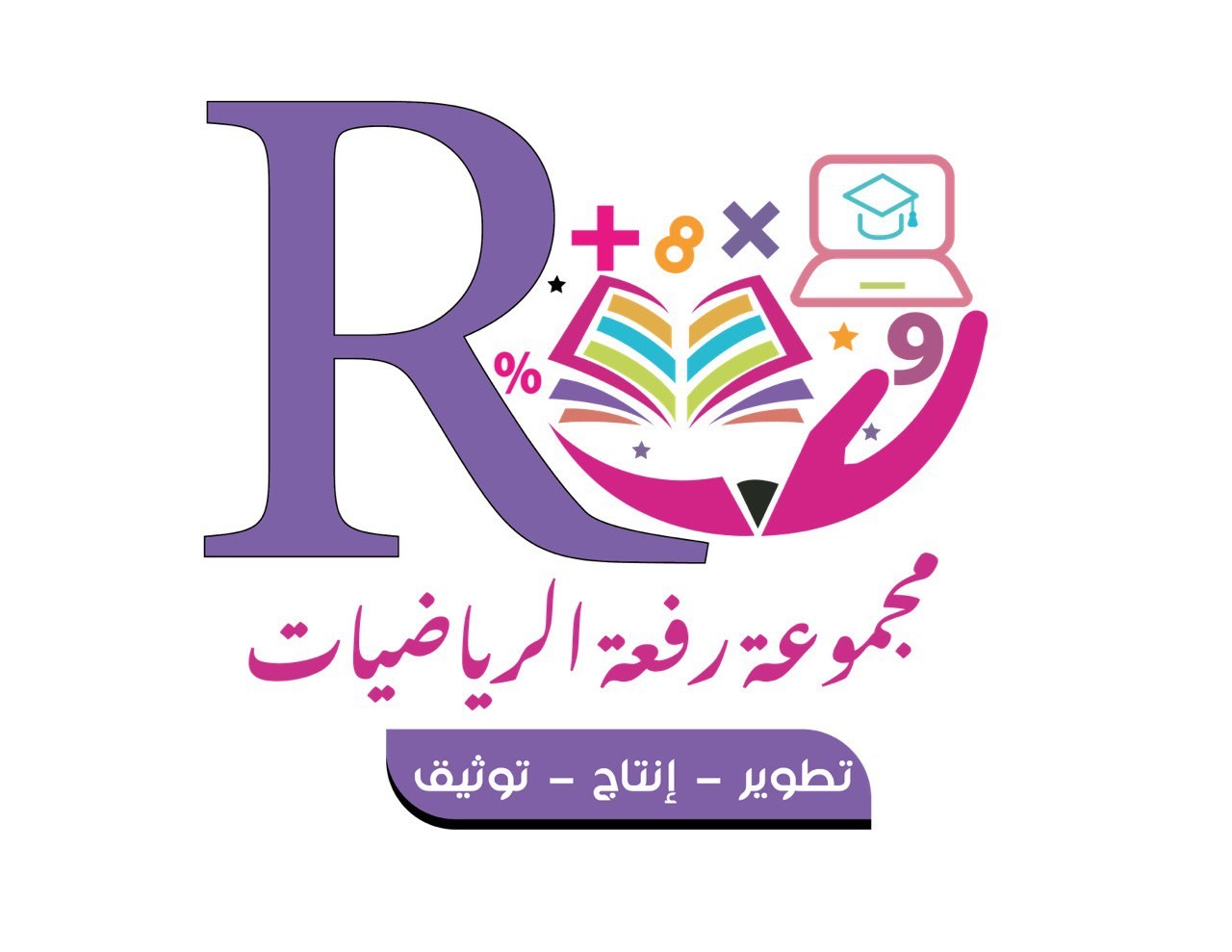 اسْتعِدَّ
فِكْرَةُ الدَّرْسِ
رابط الدرس الرقمي
أَجدُ النَّوَاتِجَ المُمكِنَةَ لتجربة.
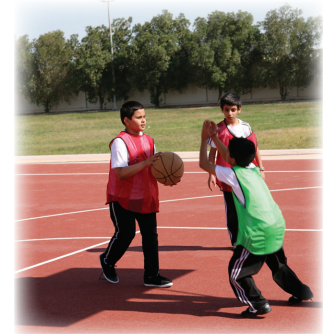 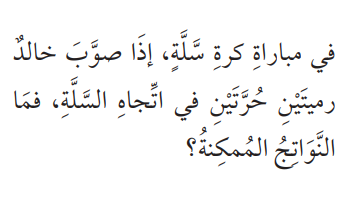 المفردات
النَّاتجُ
 الرَّسْمُ الشَّجَرِيُّ
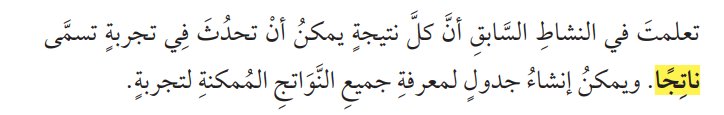 أ/ نوره الأكلبي
صفحة 111
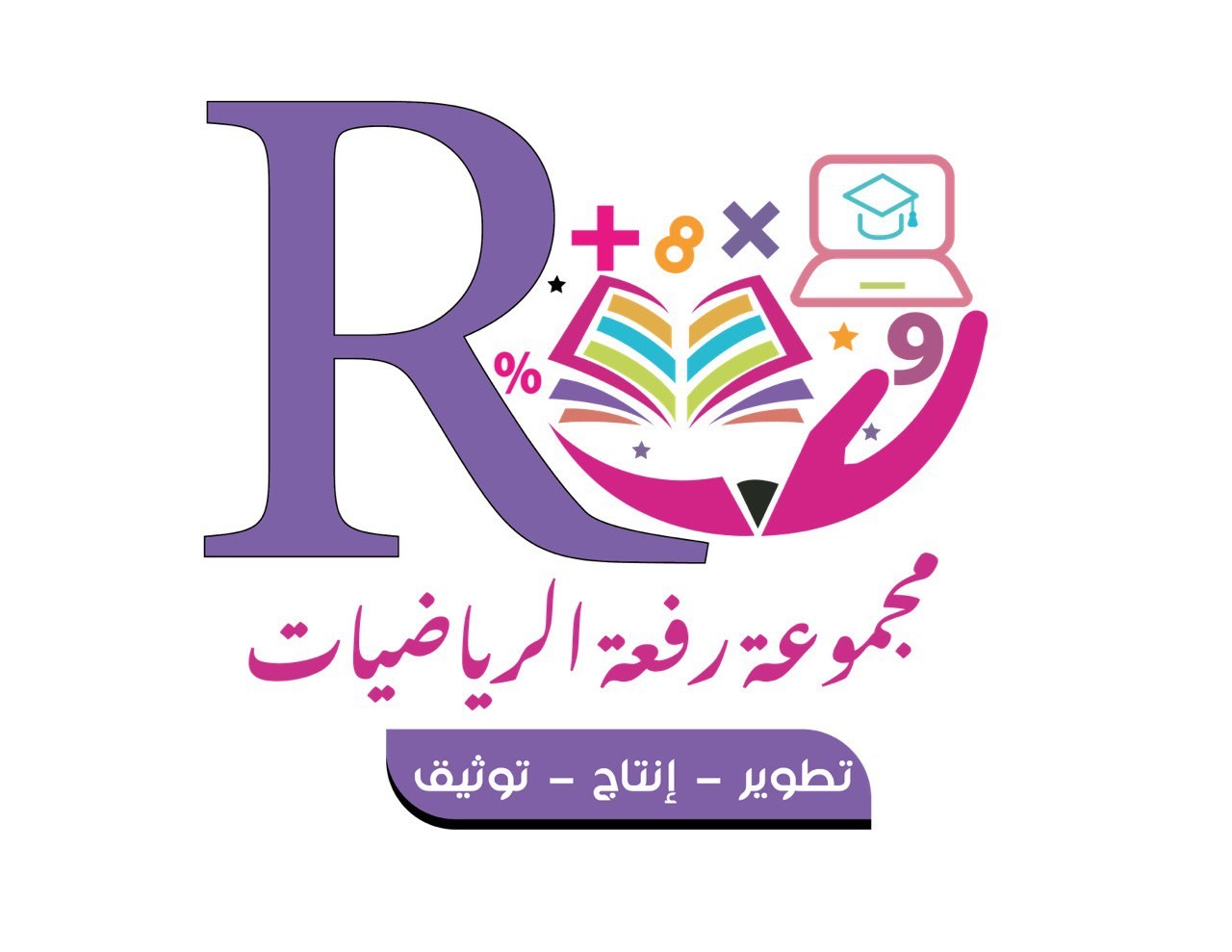 اسْتعِدَّ
فِكْرَةُ الدَّرْسِ
تحديد النواتج الممكنة باستعمال الجدول.
رابط الدرس الرقمي
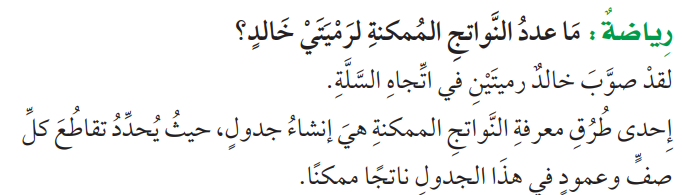 أَجدُ النَّوَاتِجَ المُمكِنَةَ لتجربة.
المفردات
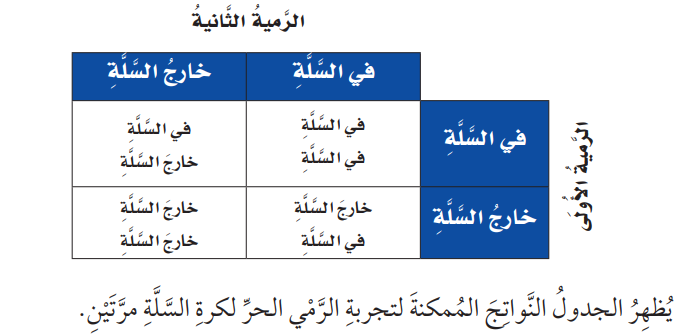 النَّاتجُ
 الرَّسْمُ الشَّجَرِيُّ
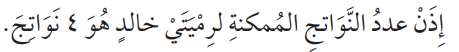 أ/ نوره الأكلبي
صفحة 111
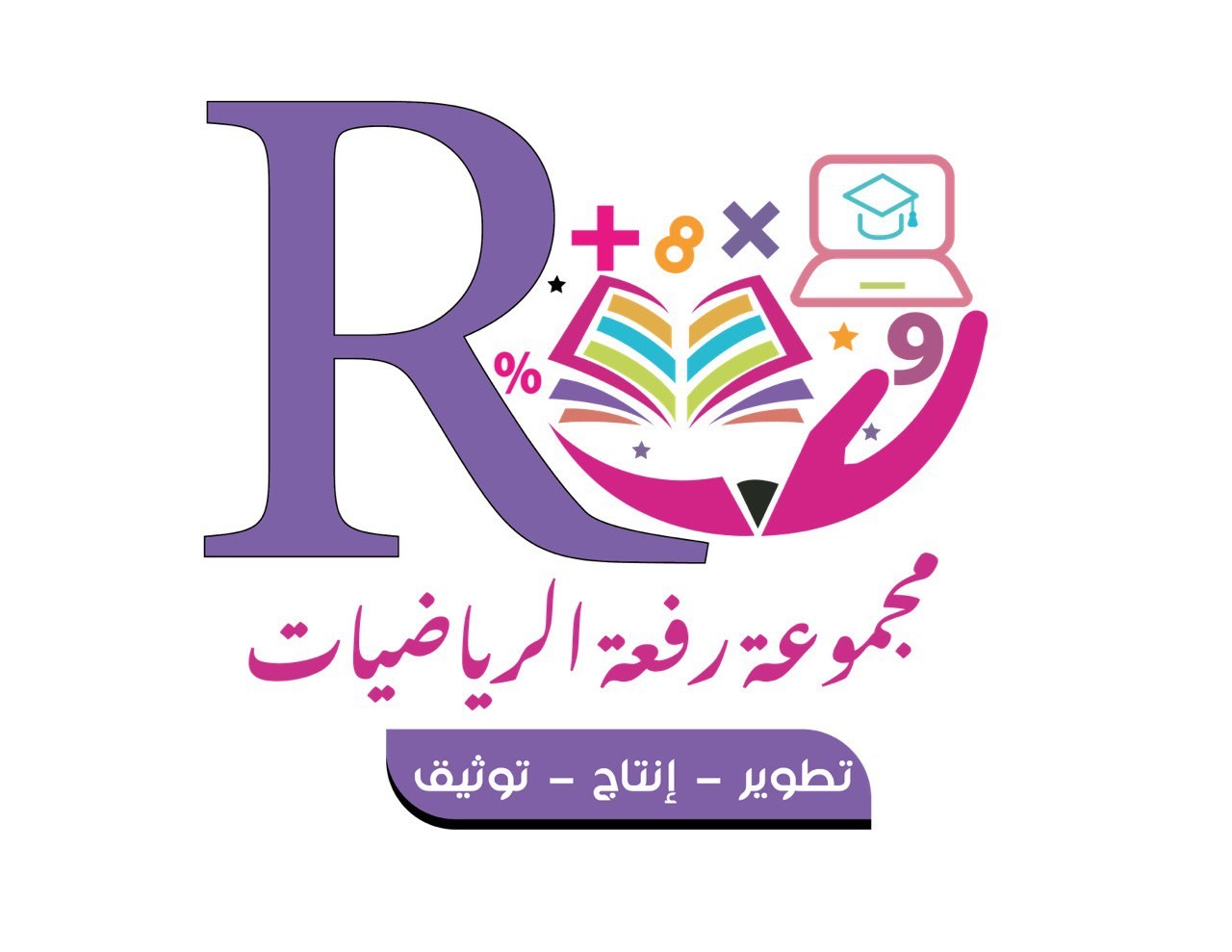 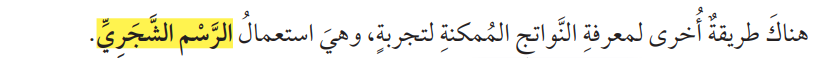 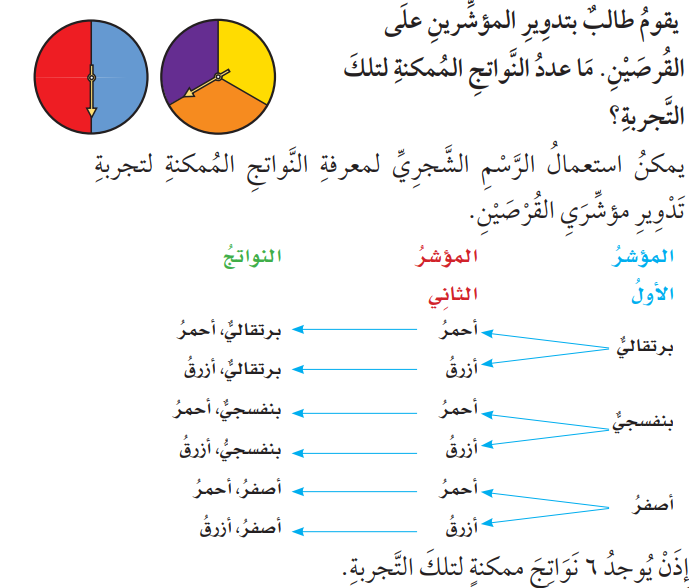 تحديد النواتج الممكنة
 باستعمال الرسم الشجري.
أ/ نوره الأكلبي
صفحة 112
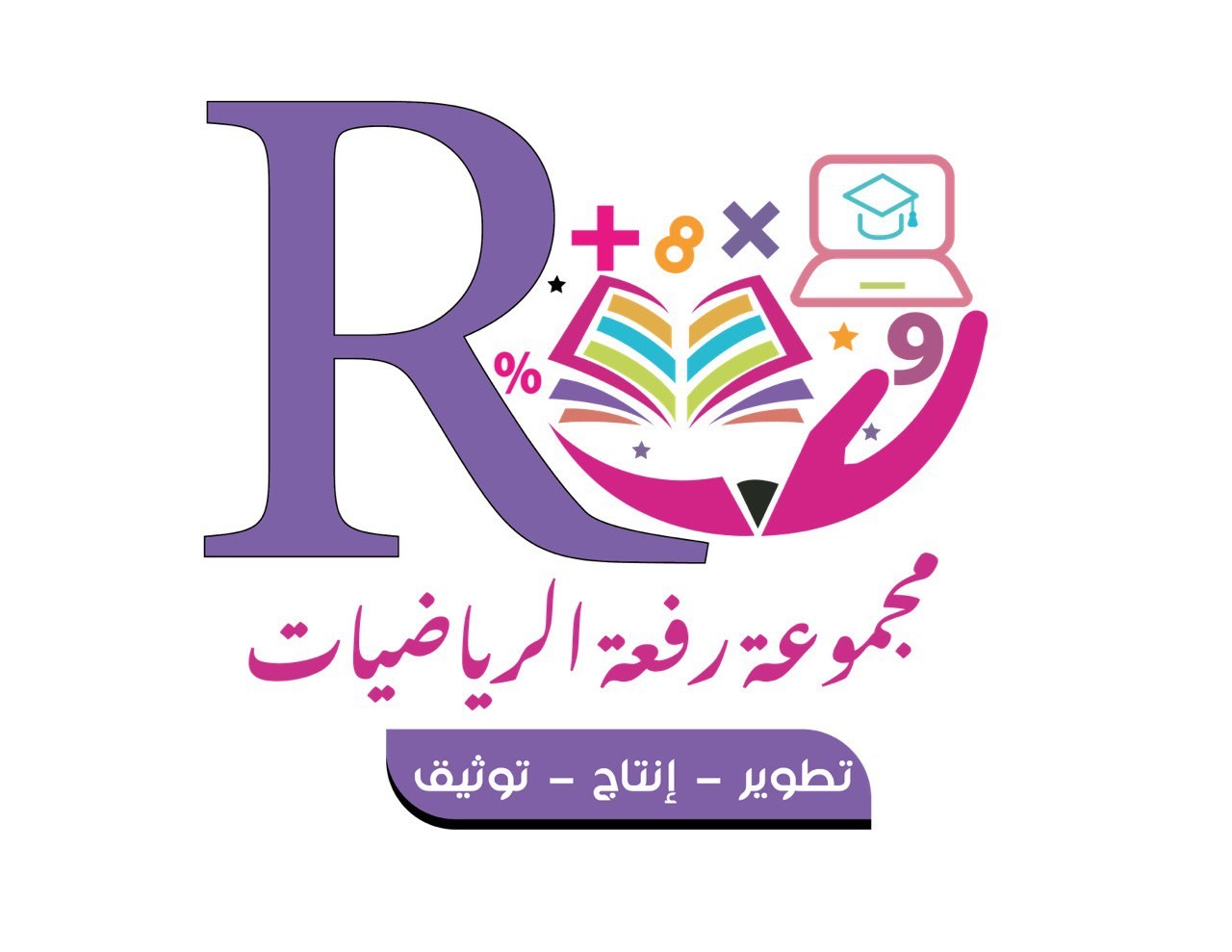 إيجادُ الاحتِمالِ
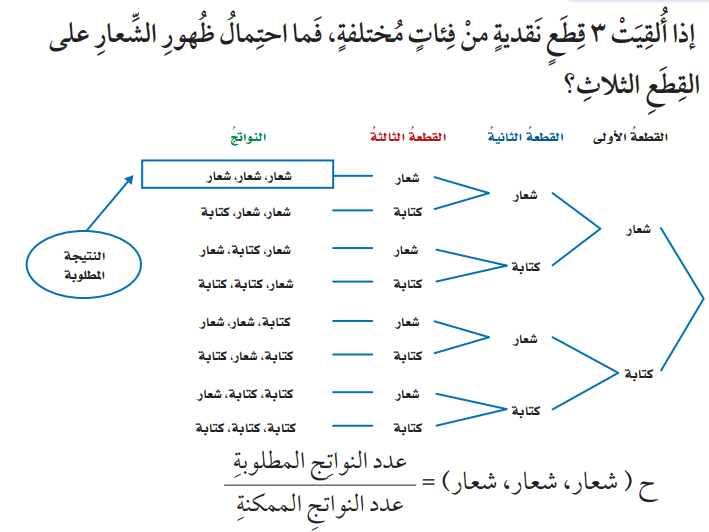 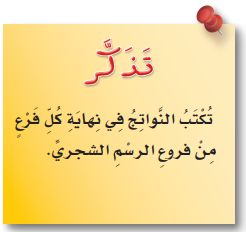 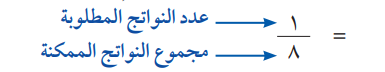 أ/ نوره الأكلبي
صفحة 112
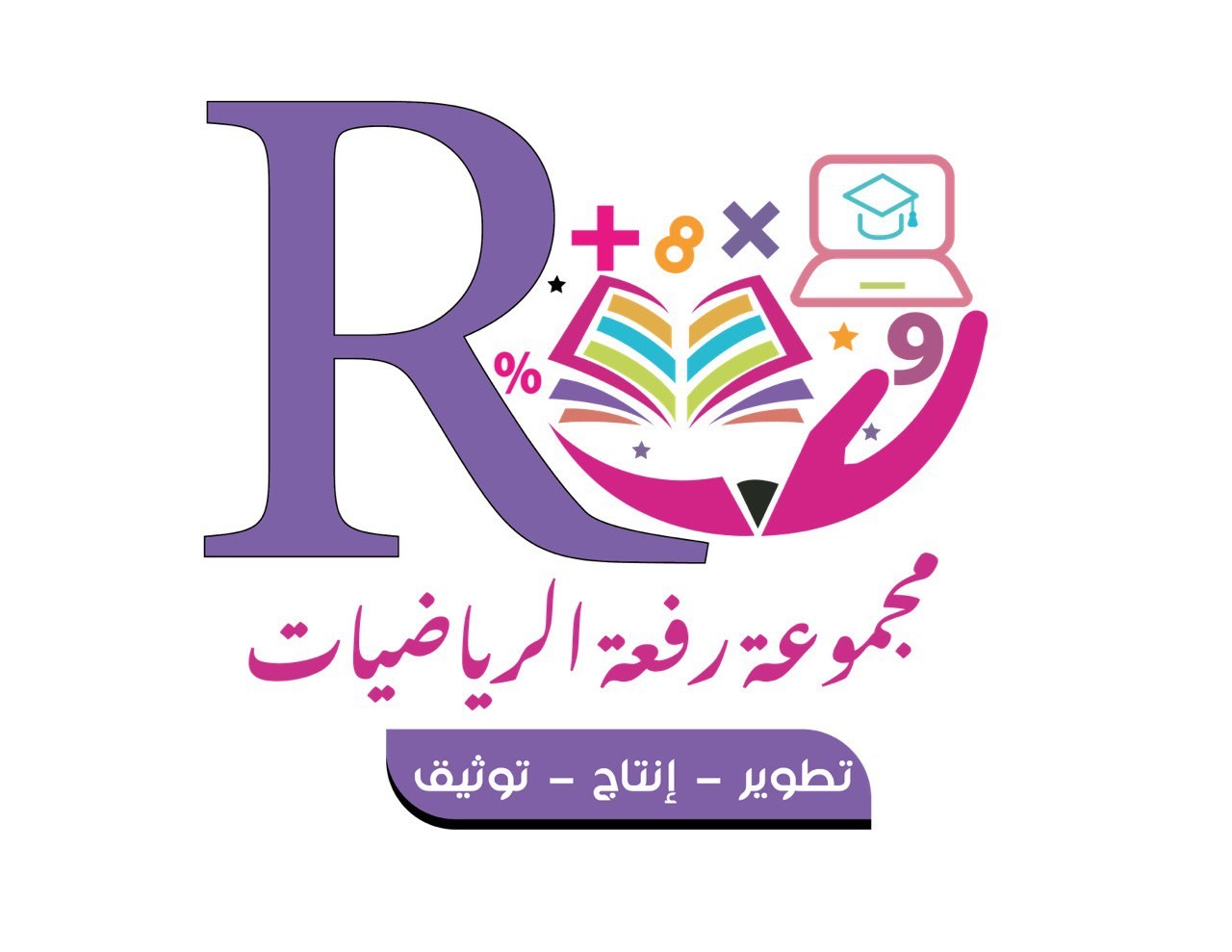 استراتيجية التعلم الذاتي.
تأكّدْ:
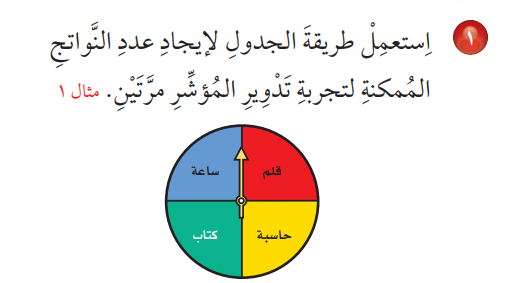 أ/ نوره الأكلبي
صفحة 113
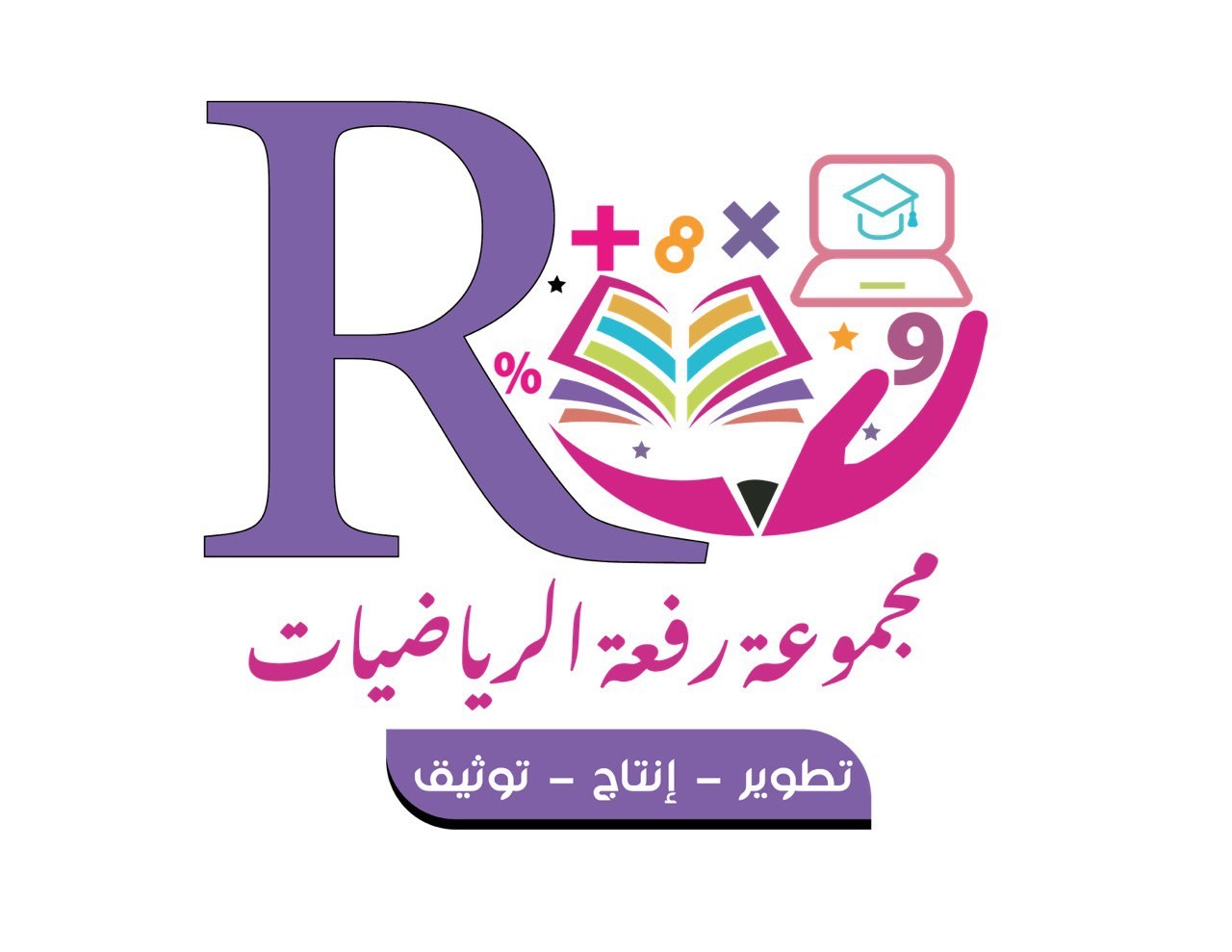 تأكّدْ:
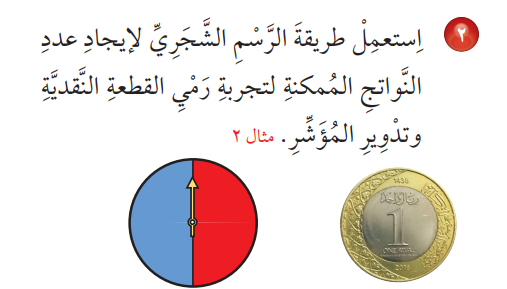 صفحة 113
أ/ نوره الأكلبي
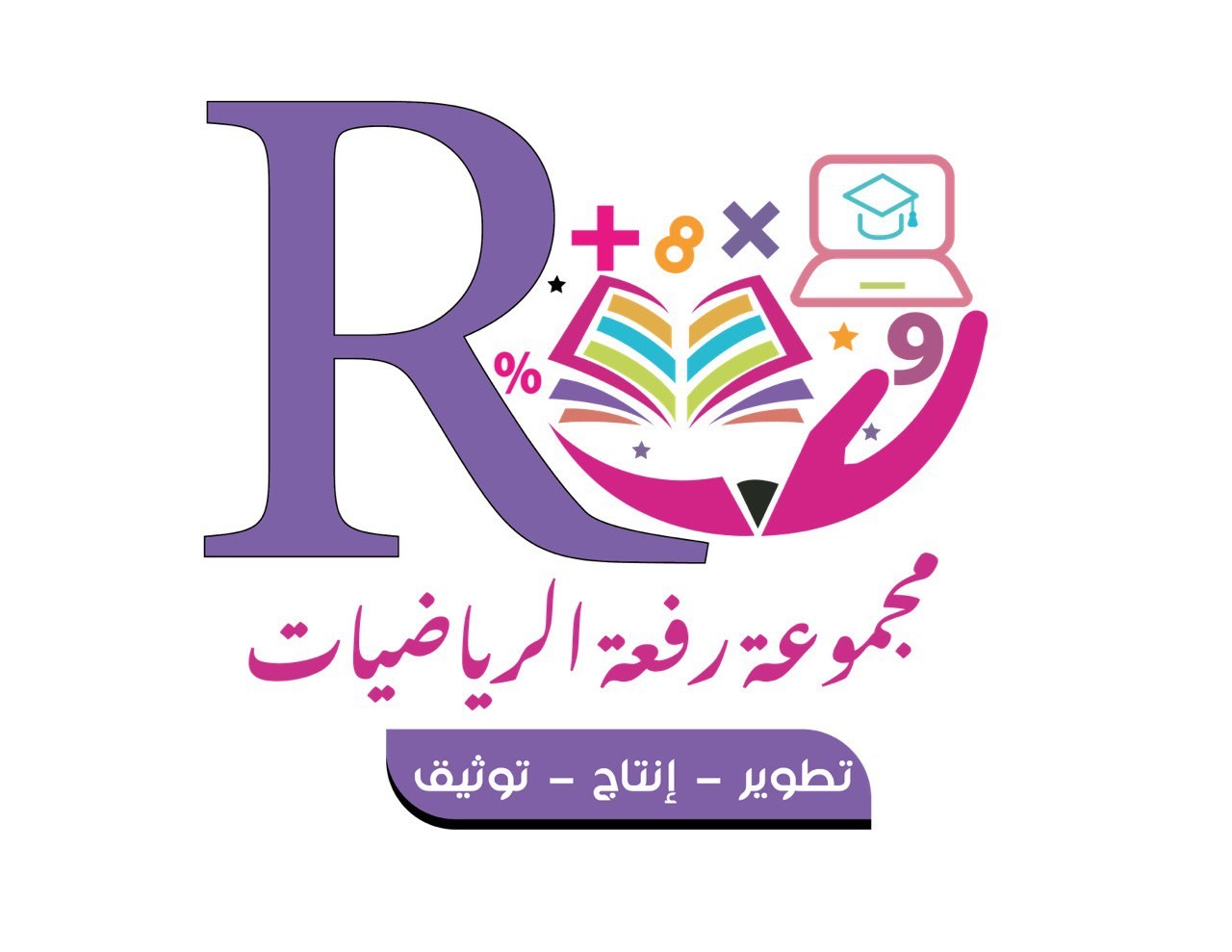 تأكّدْ:
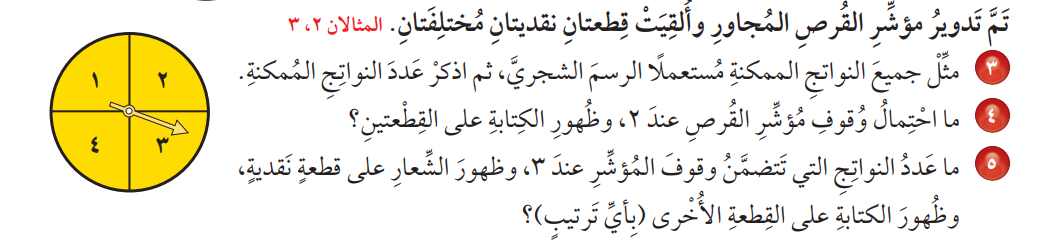 أ/ نوره الأكلبي
صفحة 113
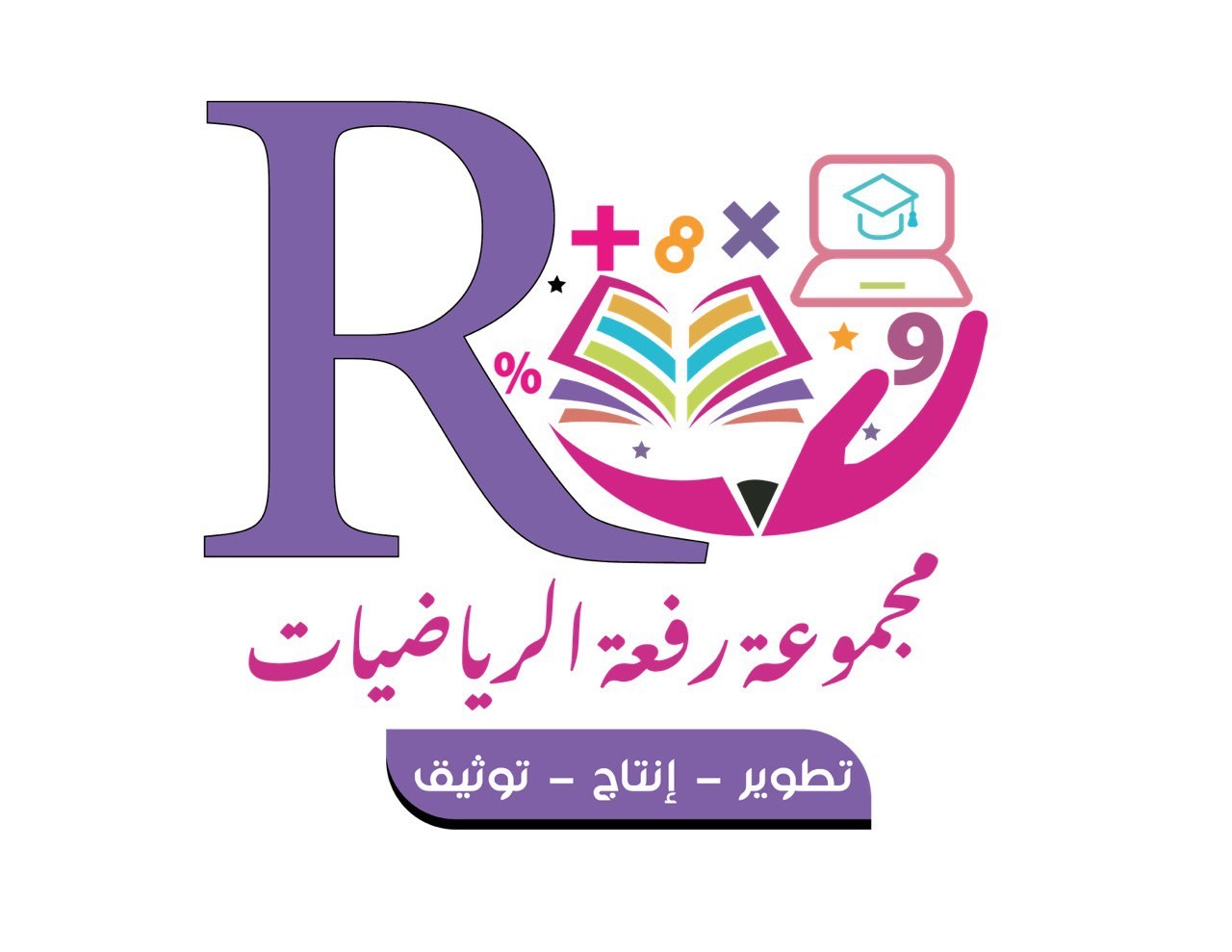 تَدَرَّبْ، وَحُلَّ المَسَائِلَ:
استراتيجية التعلم التعاوني.
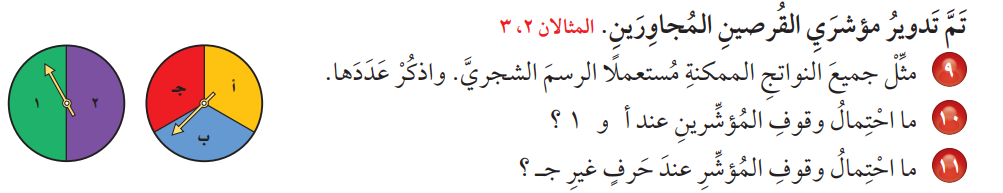 أ/ نوره الأكلبي
صفحة 113
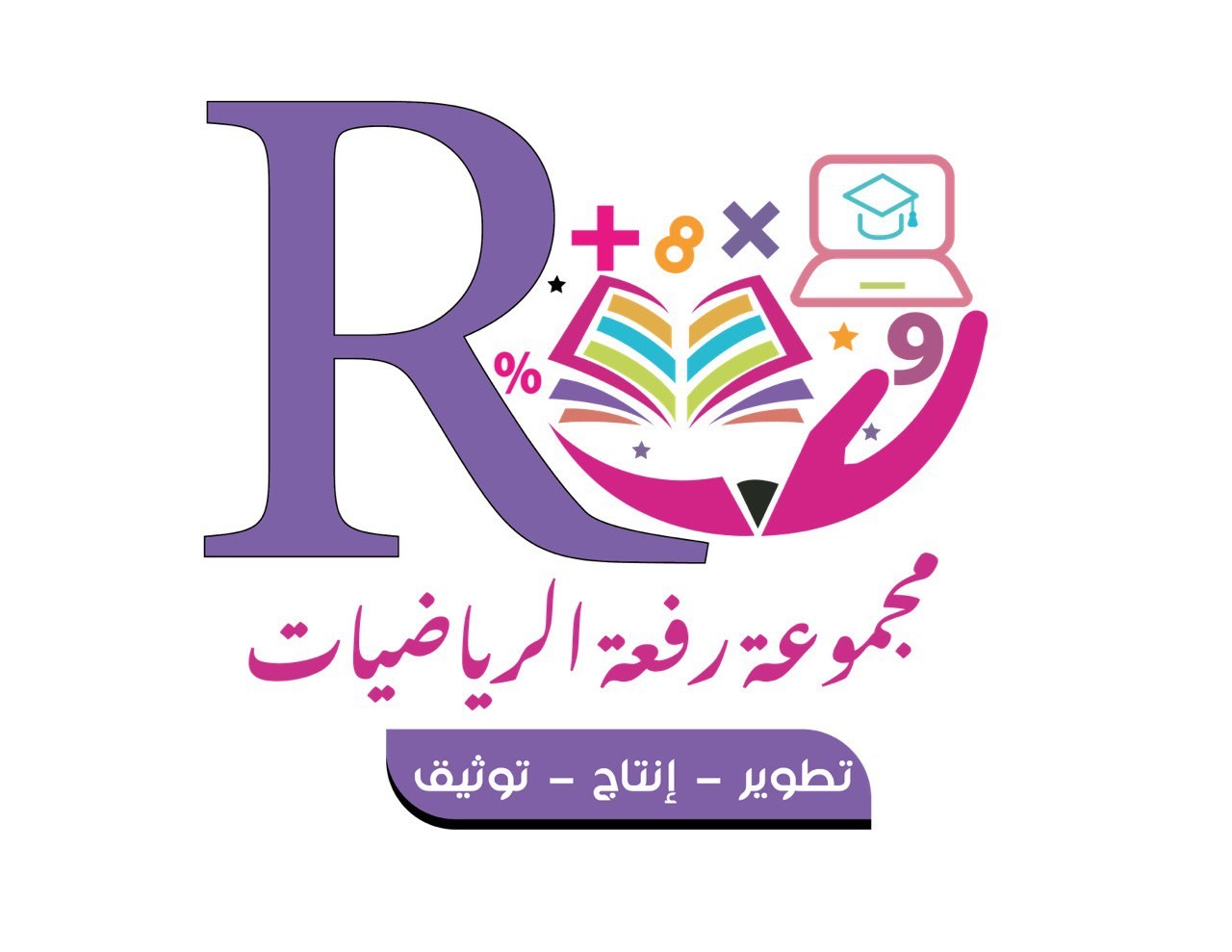 مسائلُ مهاراتِ التفكيرِ العُليا
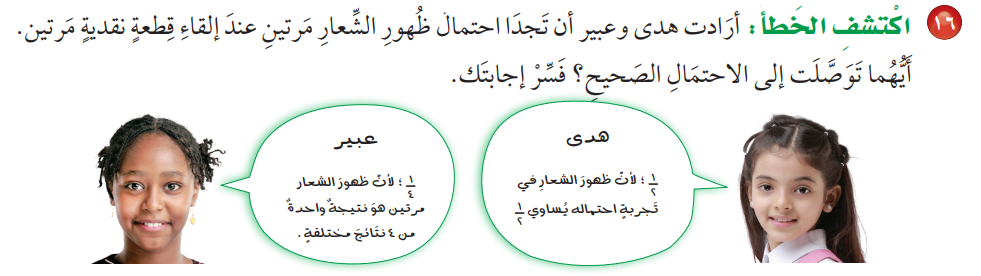 أ/ نوره الأكلبي
صفحة 114
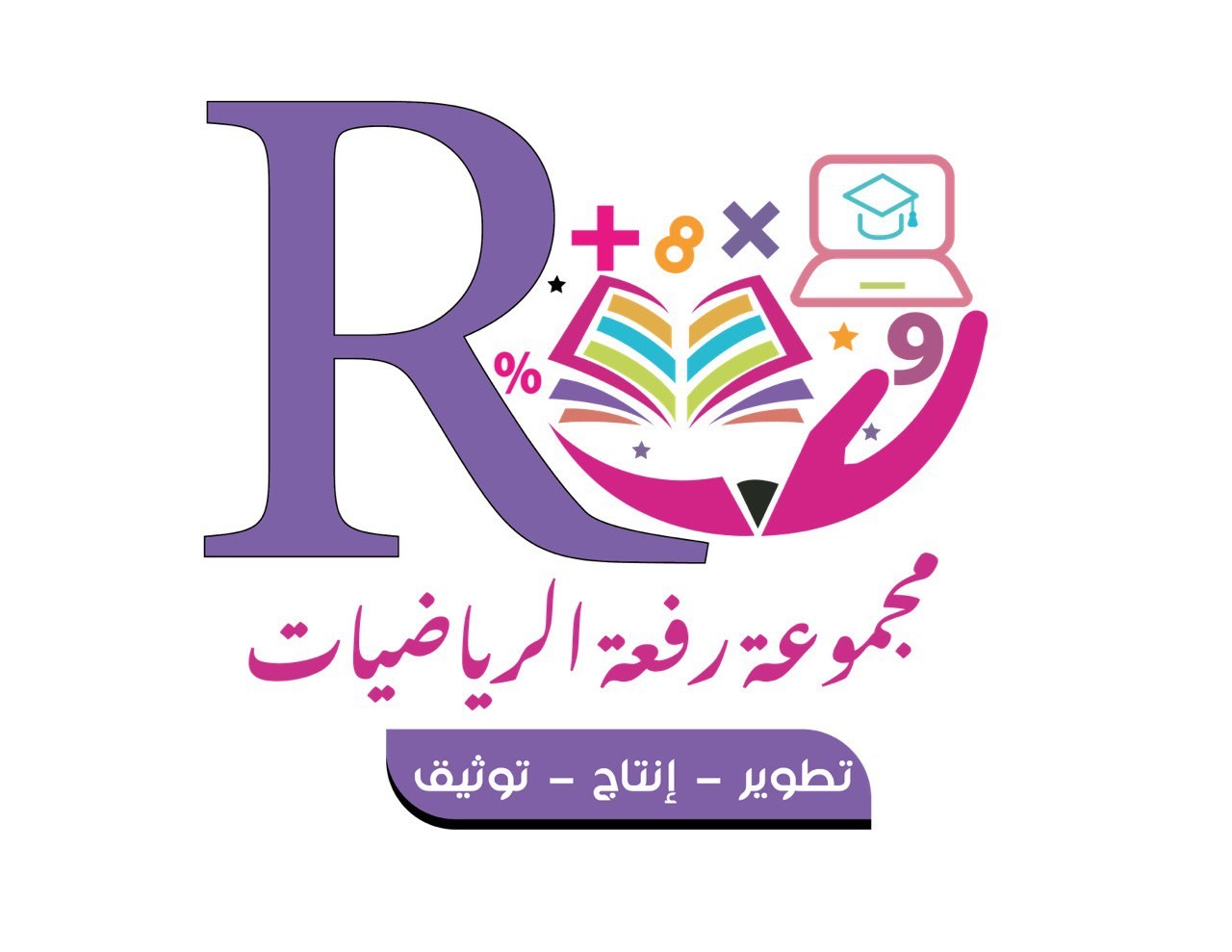 مسائلُ مهاراتِ التفكيرِ العُليا
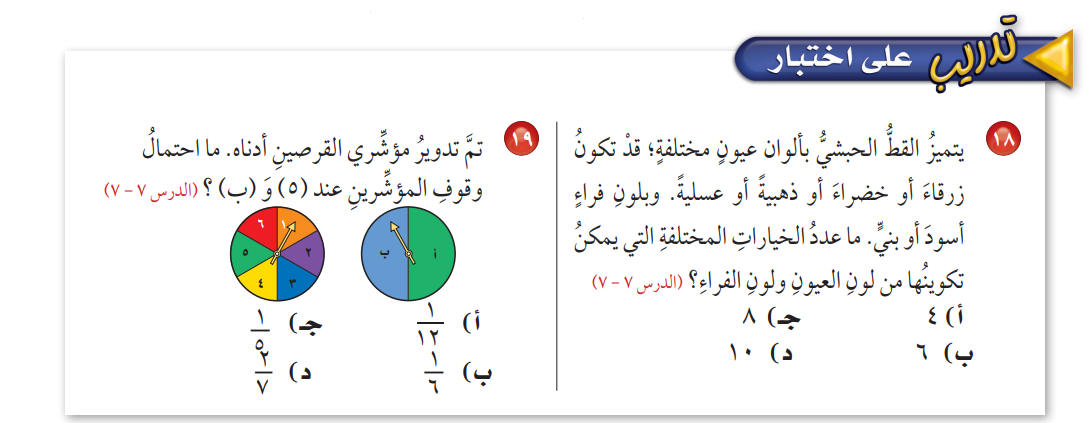 أ/ نوره الأكلبي
صفحة 114
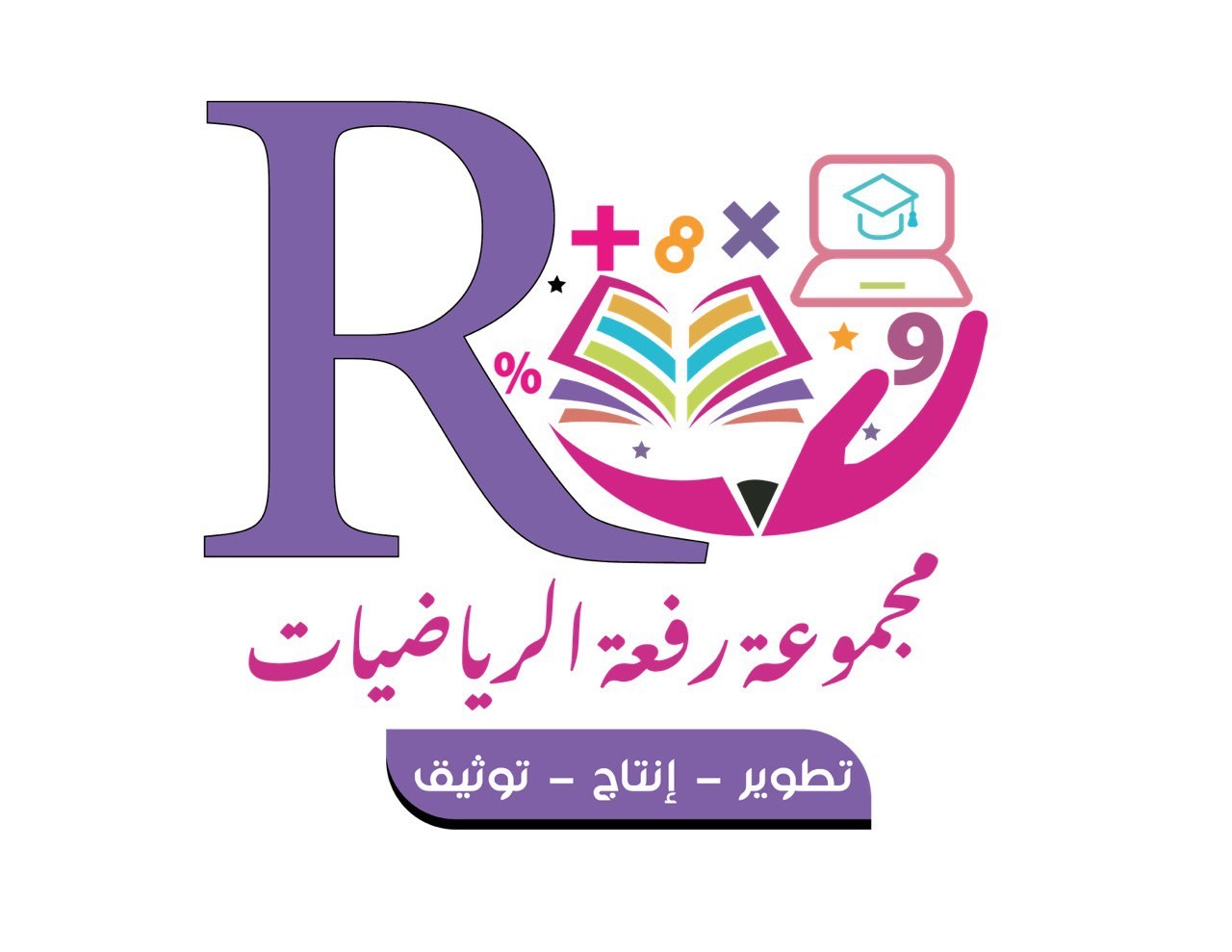 ورقة عمل تفاعلية
أ/ نوره الأكلبي
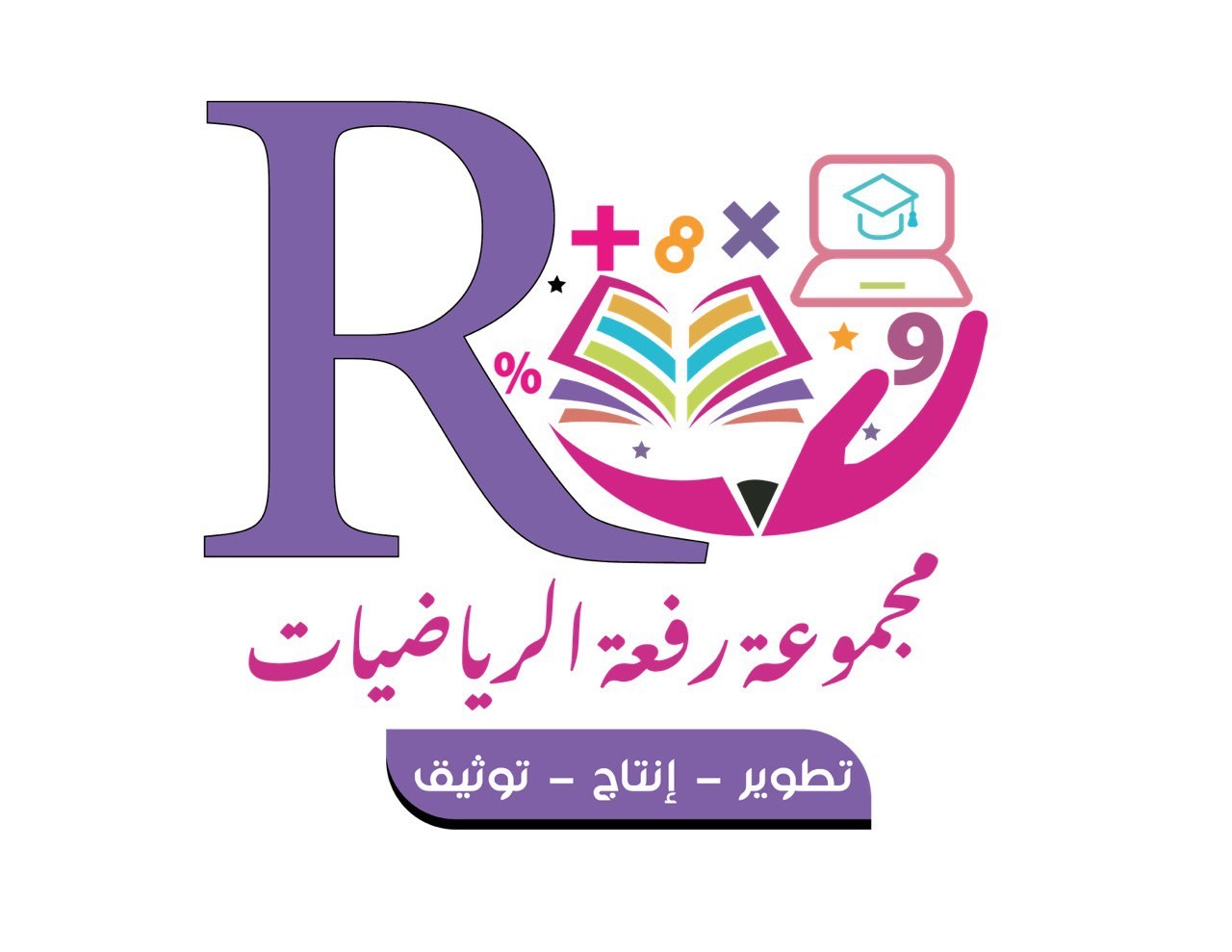 ماذا تعلمت في درسنا اليوم ؟
أ/ نوره الأكلبي
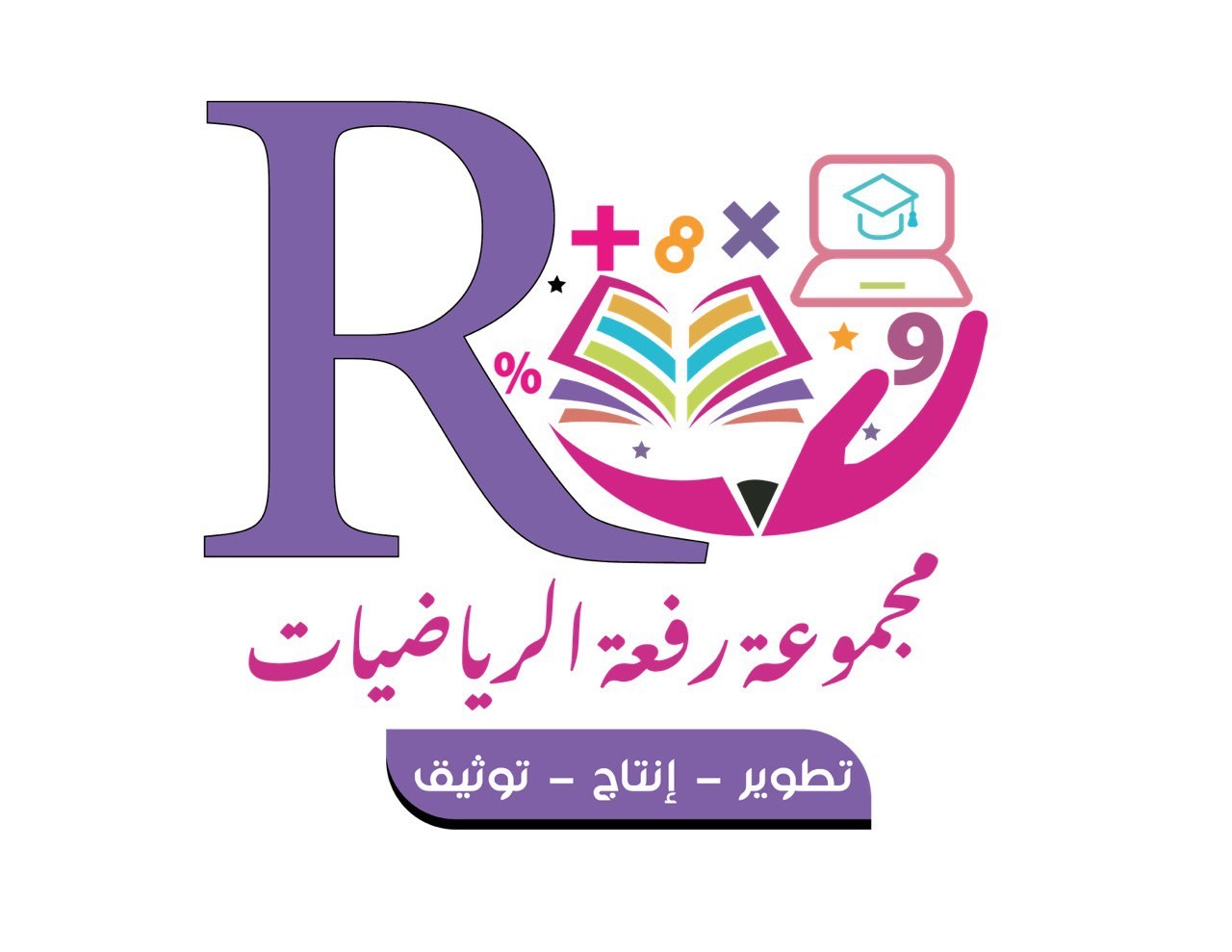 الواجب
أ/ نوره الأكلبي